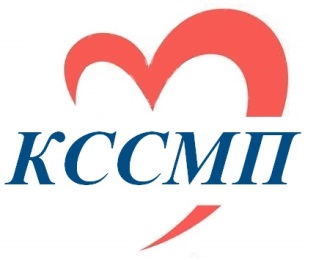 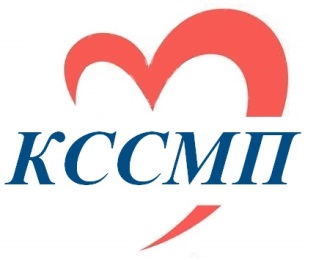 Целевые показатели Дорожной карты с 01 февраля 2024 года:
*Врачи - 130,0 тыс.руб.
*СМП -  82,4 тыс.руб.
*ММП - 60,9 тыс.руб.